Temporal Source Apportionment of Policy-Relevant Air Quality Metrics
Nicole MacDonald
Amir Hakami
CMAS Conference		 October 11, 2010
Presentation Outline
Sensitivity Analysis & Source Apportionment
Questions to Answer
Application Detail
Results
Summary & Future Work
CMAS Conference		 October 11, 2010
Adjoint Sensitivity Analysis
Sensitivity Analysis
Forward (tangent linear) method  source-oriented
Backward (adjoint) method  receptor-oriented

Can efficiently calculate sensitivities of a few outputs (metrics) with respect to many inputs (emissions) at all locations and times
Individual sources with the most influence on a metric can be identified
	 Useful in evaluating policy decisions!

Adjoint sensitivity analysis is inherently a deterministic source apportionment method
Can apportion concentration-based metrics among sources
CMAS Conference		 October 11, 2010
Why Adjoint Analysis?
CMAS Conference		 October 11, 2010
Questions to Answer
Is there any consistent temporal pattern in sensitivities at each location?
Do emissions at different times of the day contribute differently to the end metric?
Is there a great deal of variability in temporal patterns at various locations (i.e., spatial variability of temporal patterns)?
Does the choice of end metric (adjoint cost function) affect these patterns?
Is the shifting of emissions in time a viable policy option?
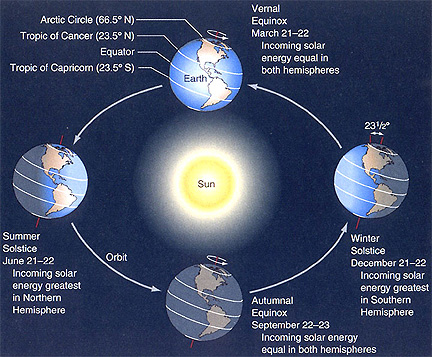 CMAS Conference		 October 11, 2010
The Adjoint of CMAQ
The adjoint of gas-phase CMAQ
North American continental domain    (36km resolution, 13 layers)
Summer of 2007
Sensitivities of O3 with respect to NOx emissions
End metric (cost function) = average O3 over continental North America
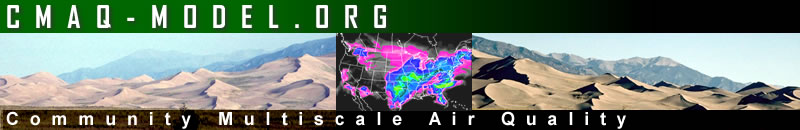 CMAS Conference		 October 11, 2010
What We Will See in the Results
Sensitivity ratio (SR): ratio of hourly sensitivity for each hour/grid to the average sensitivity for that day for that grid


SRs are then averaged temporally or spatially
Locations and days with very small daily average are excluded
Locations with at least 30 days above minimum kept in the analysis
CMAS Conference		 October 11, 2010
Time Evolution of SRs
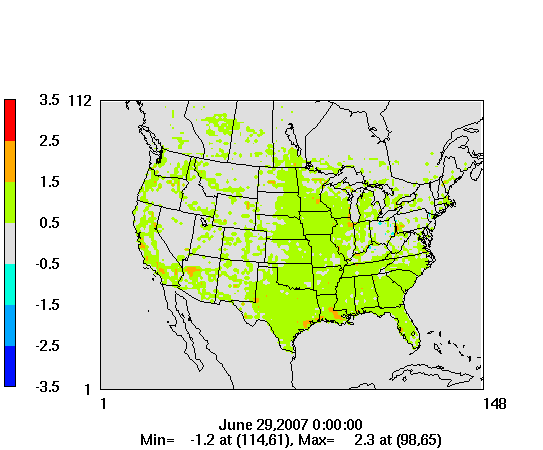 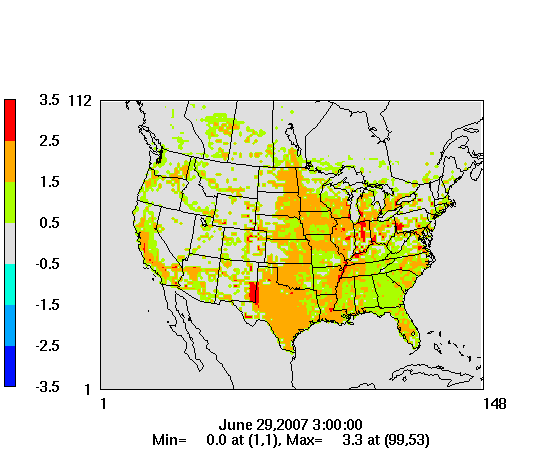 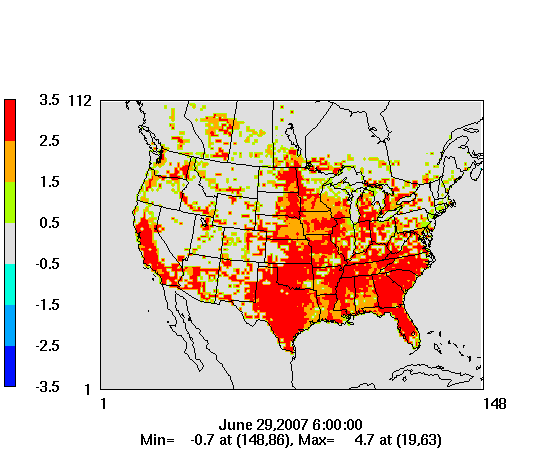 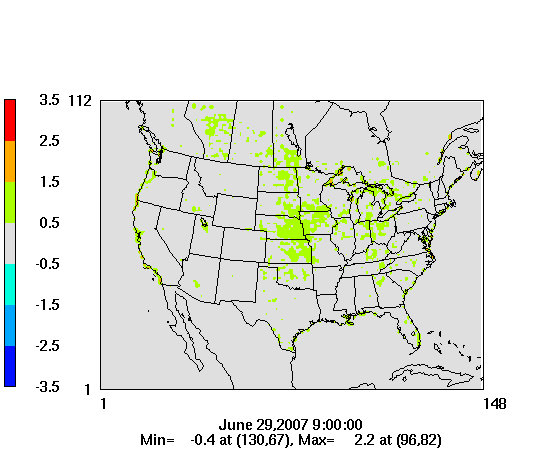 Hour 3
Hour 6
Hour 0
Hour 9
Sensitivity Ratios
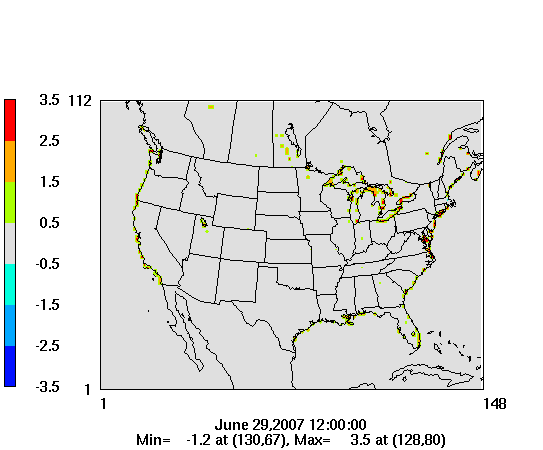 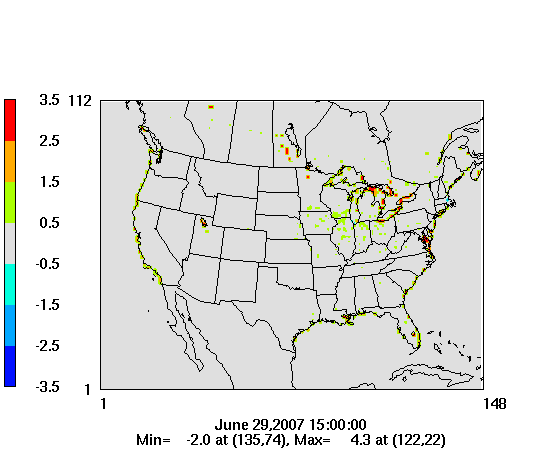 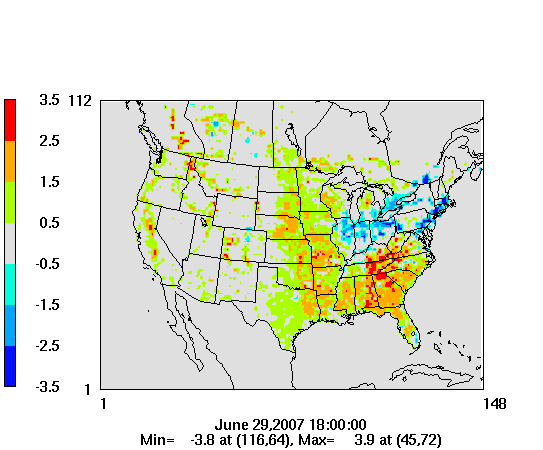 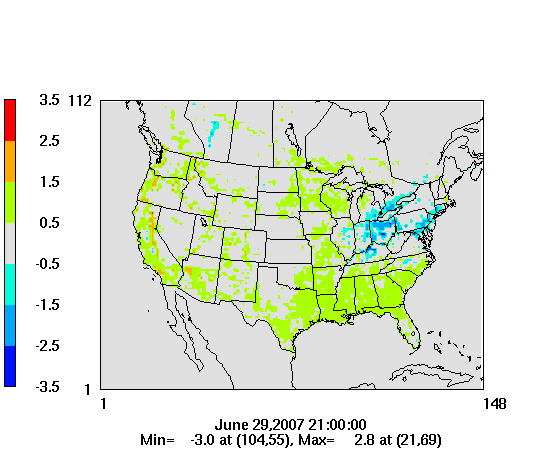 Hour 12
Hour 15
Hour 18
Hour 21
CMAS Conference		 October 11, 2010
Temporal Variability of SRs
Standard Error
(P84 – P16)/2
Relative Sensitivity
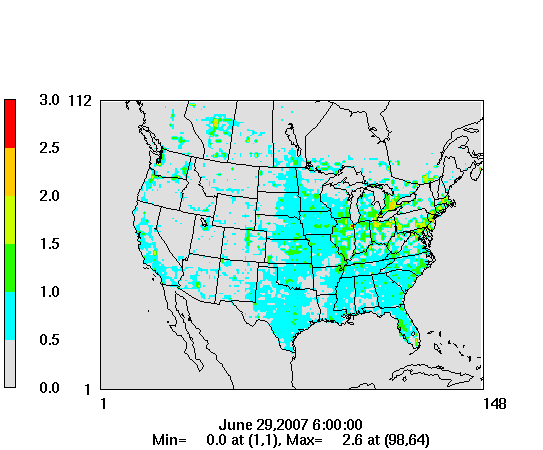 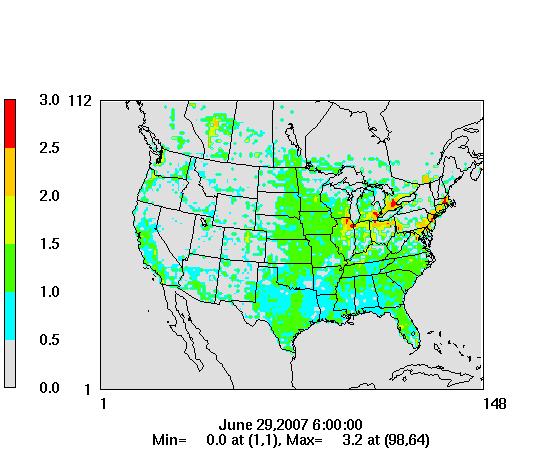 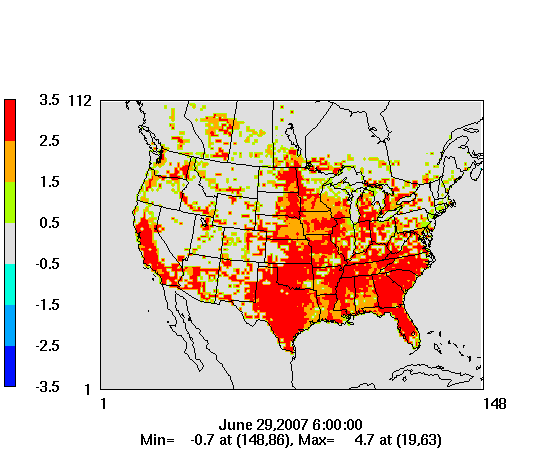 Hour 6
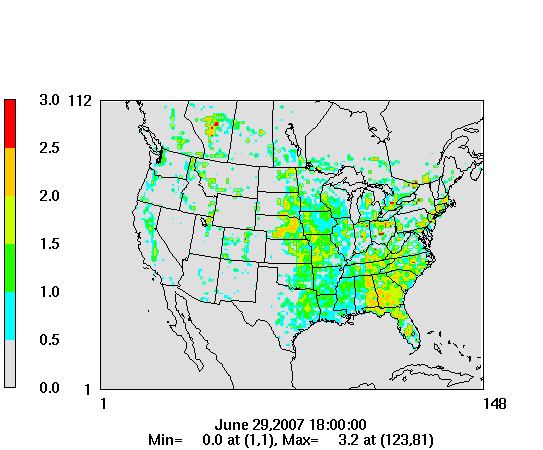 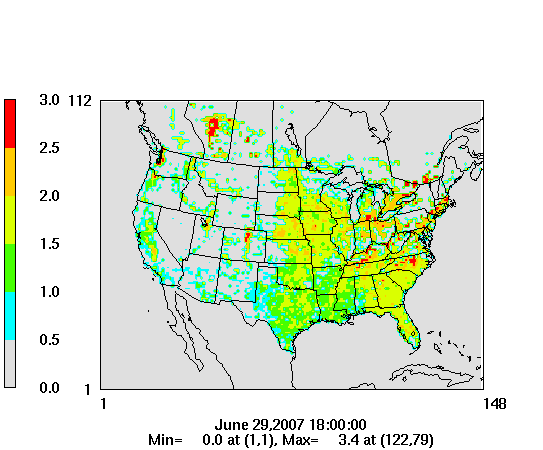 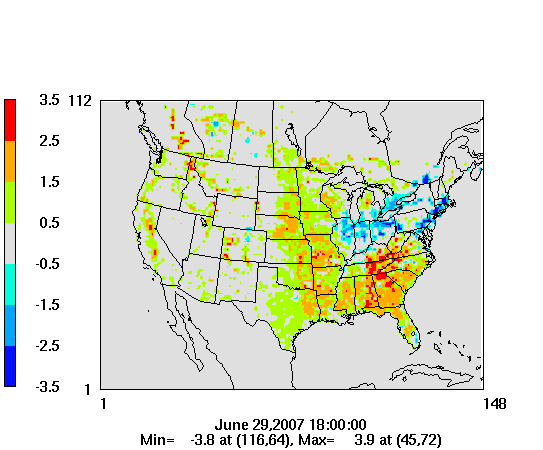 Hour 18
CMAS Conference		 October 11, 2010
Spatial Variability in Time Series
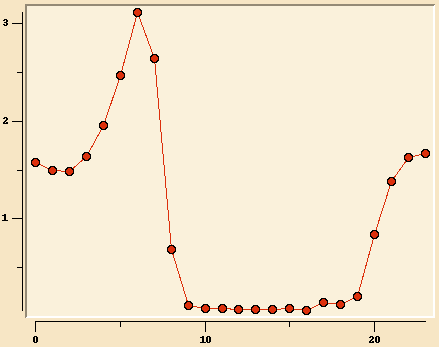 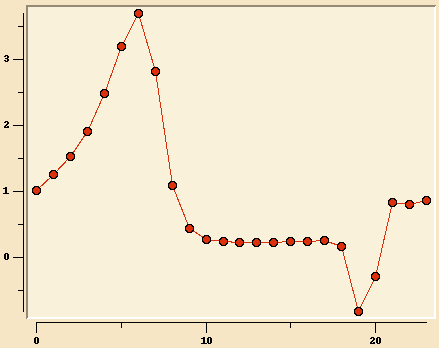 Sensitivity Ratios
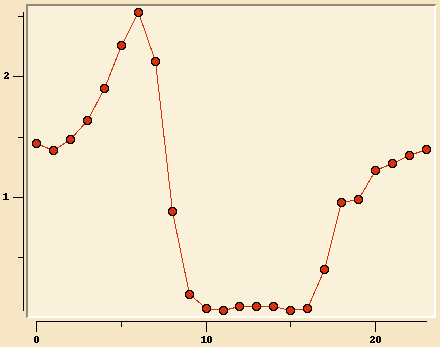 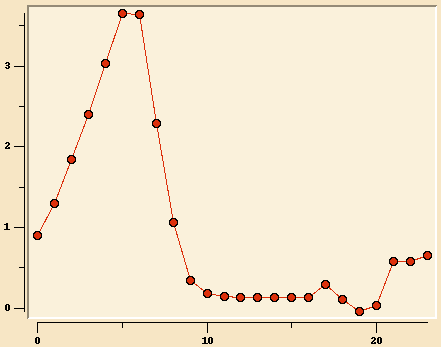 CMAS Conference		 October 11, 2010
More Spatial Variability…
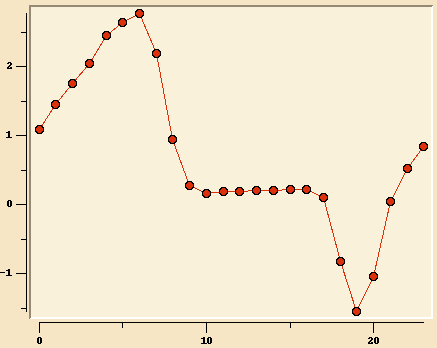 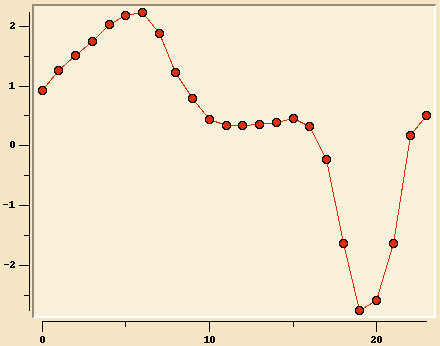 Sensitivity Ratios
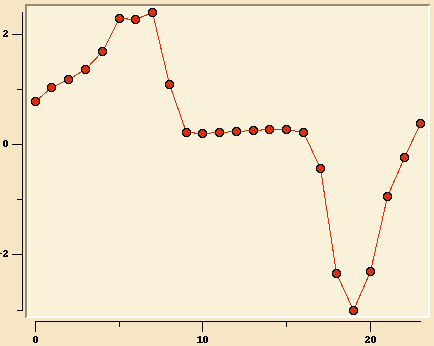 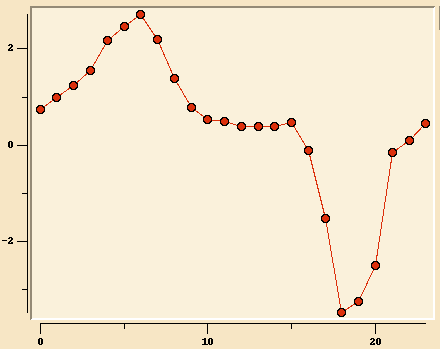 CMAS Conference		 October 11, 2010
NOx-Limited Locations
Average O3
Sensitivity Ratio
CMAS Conference		 October 11, 2010
NOx-Inhibited (Nightly Titration) Locations
Average O3
Sensitivity Ratio
CMAS Conference		 October 11, 2010
Other End Metrics: Short-Term Mortality
Sensitivity Ratio
Mortality rate based on Bell et al., 2004
CMAS Conference		 October 11, 2010
Future Work & Questions to Answer
How are sensitivity patterns affected if intermittent end metrics (e.g., 8-hr maximum O3) are used?
Is emission-shifting a policy option to take advantage of diurnal patterns of sensitivities?
Should diurnal patterns be considered in emissions trading?
What are the reasons for the early morning peak and consistently negligible mid-day sensitivities?
CMAS Conference		 October 11, 2010
Summary & Conclusions
Very distinct temporal patterns exist in the sensitivities of all grid cells
These temporal patterns are very consistent across a large range of locations
Areas with strong NOx-inhibited regimes and/or areas close to the continental outflux regions (NE US) can have negative evening sensitivities
Significant differences exist between early morning, evening, and mid-day gradients
These behaviors can be somewhat different for various metrics
CMAS Conference		 October 11, 2010
Questions?
CMAS Conference		 October 11, 2010